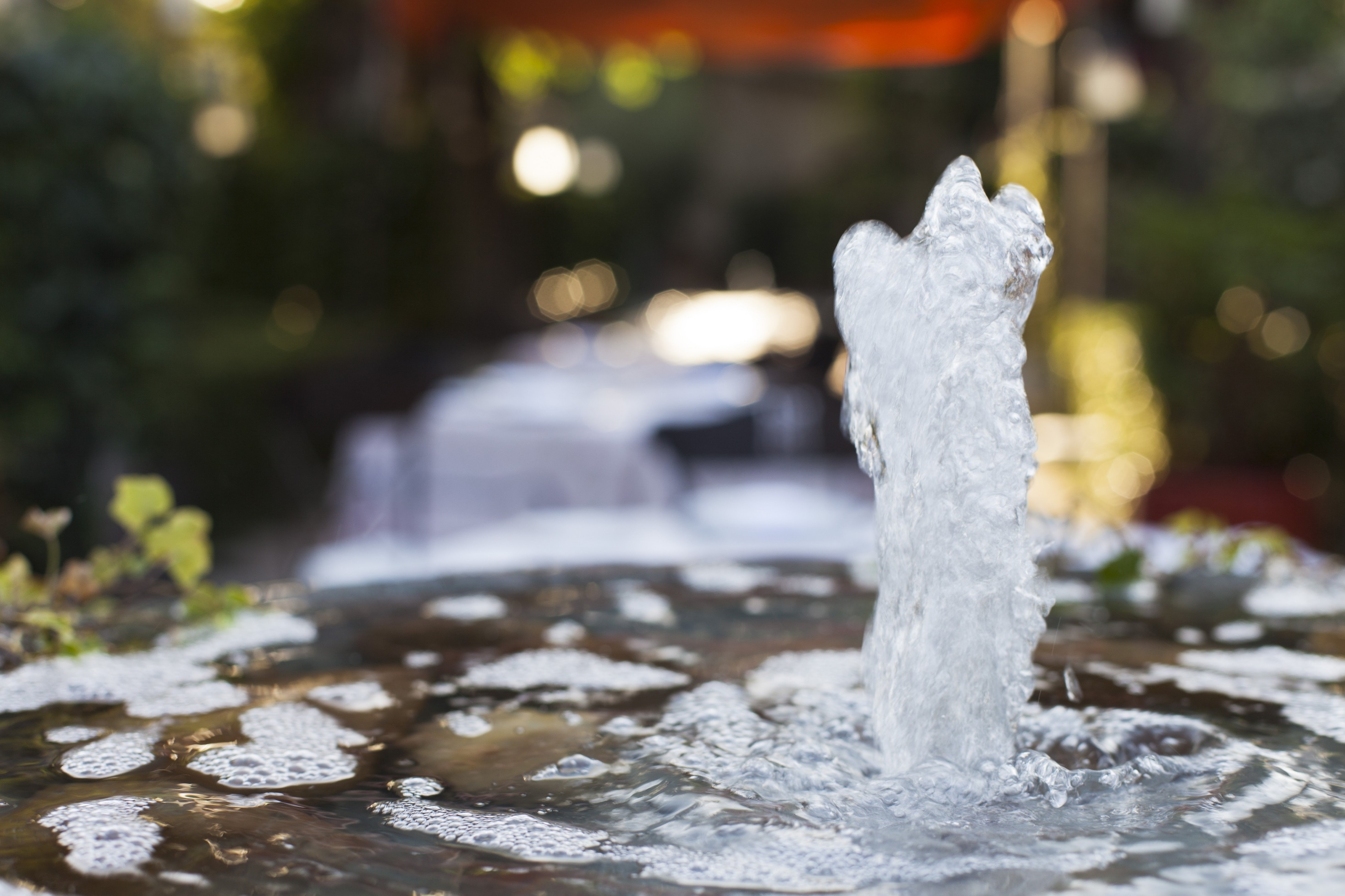 EG+ 61, 1
Wasser des Lebens
Wasser des Lebens, Worte des Himmels,
die sich verbinden, mächtig sie sind,
denn Gottes Segen fließt überströmend:
Du wirst getauft, du bist Gottes Kind!
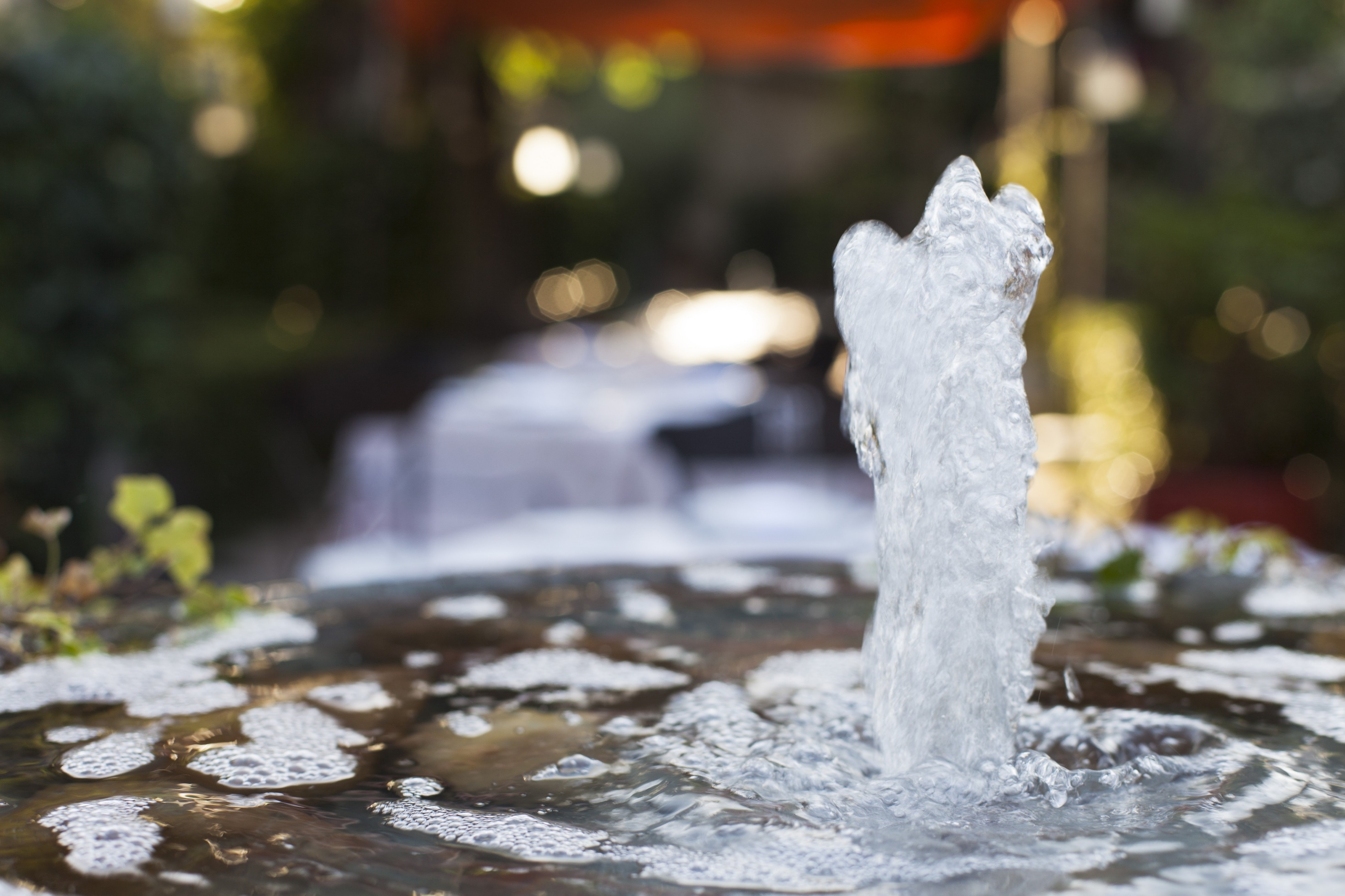 EG+ 61, 2
Wasser des Lebens
Klar wie das Wasser, rein wie sein Segen
tut sich der Himmel über dir auf,
du bist gehalten in Gottes Nähe, 
nichts trennt dich wieder vom Lebenshauch.
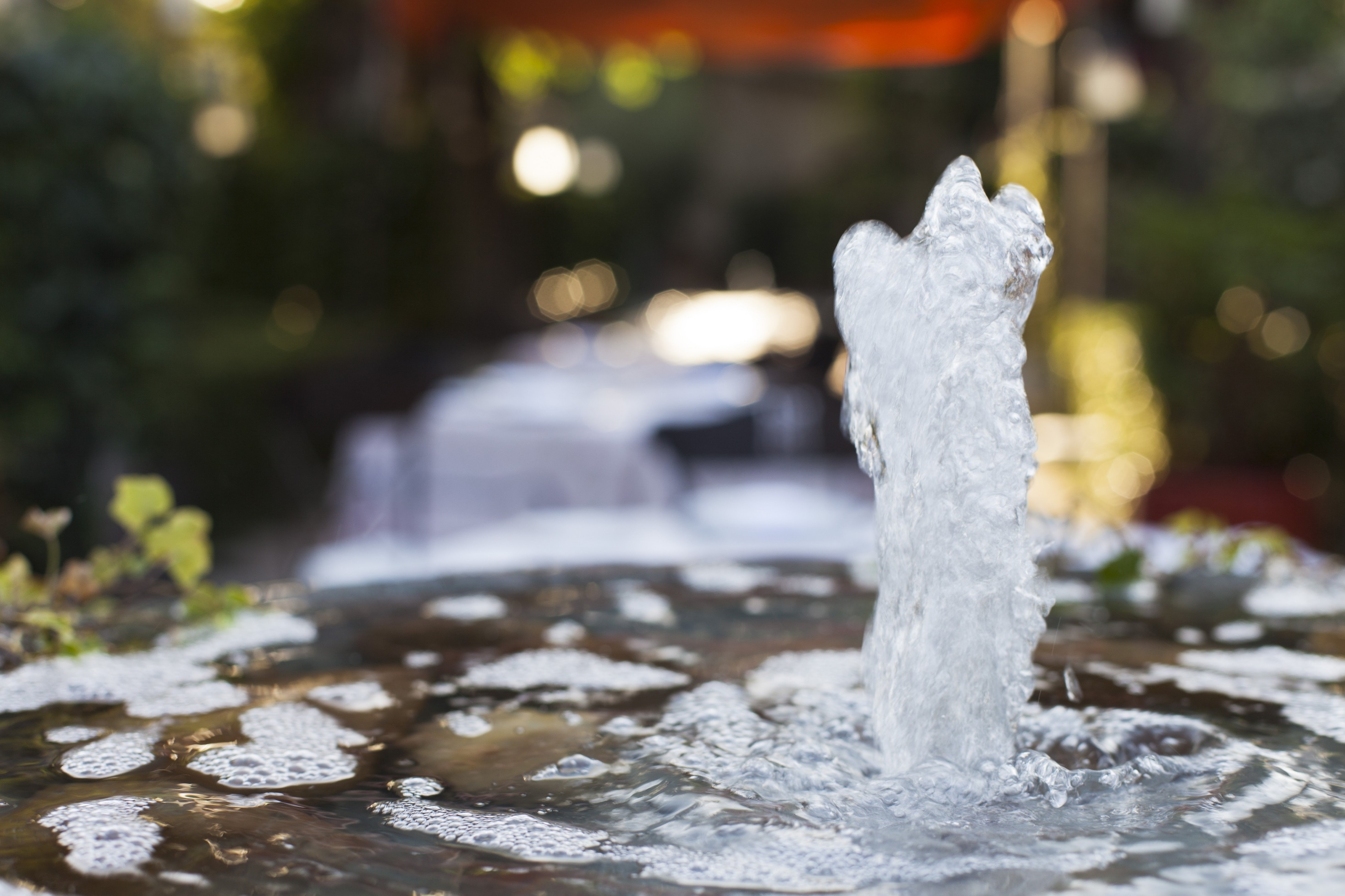 EG+ 61, 3
Wasser des Lebens
Dank sei dir Gott, für bergende Nähe,
Dank sei für Schutz und für dein Geleit,
du bist der Anfang, füllst alles Leben, 
zeigst einen Weg, gehst mit durch die Zeit.
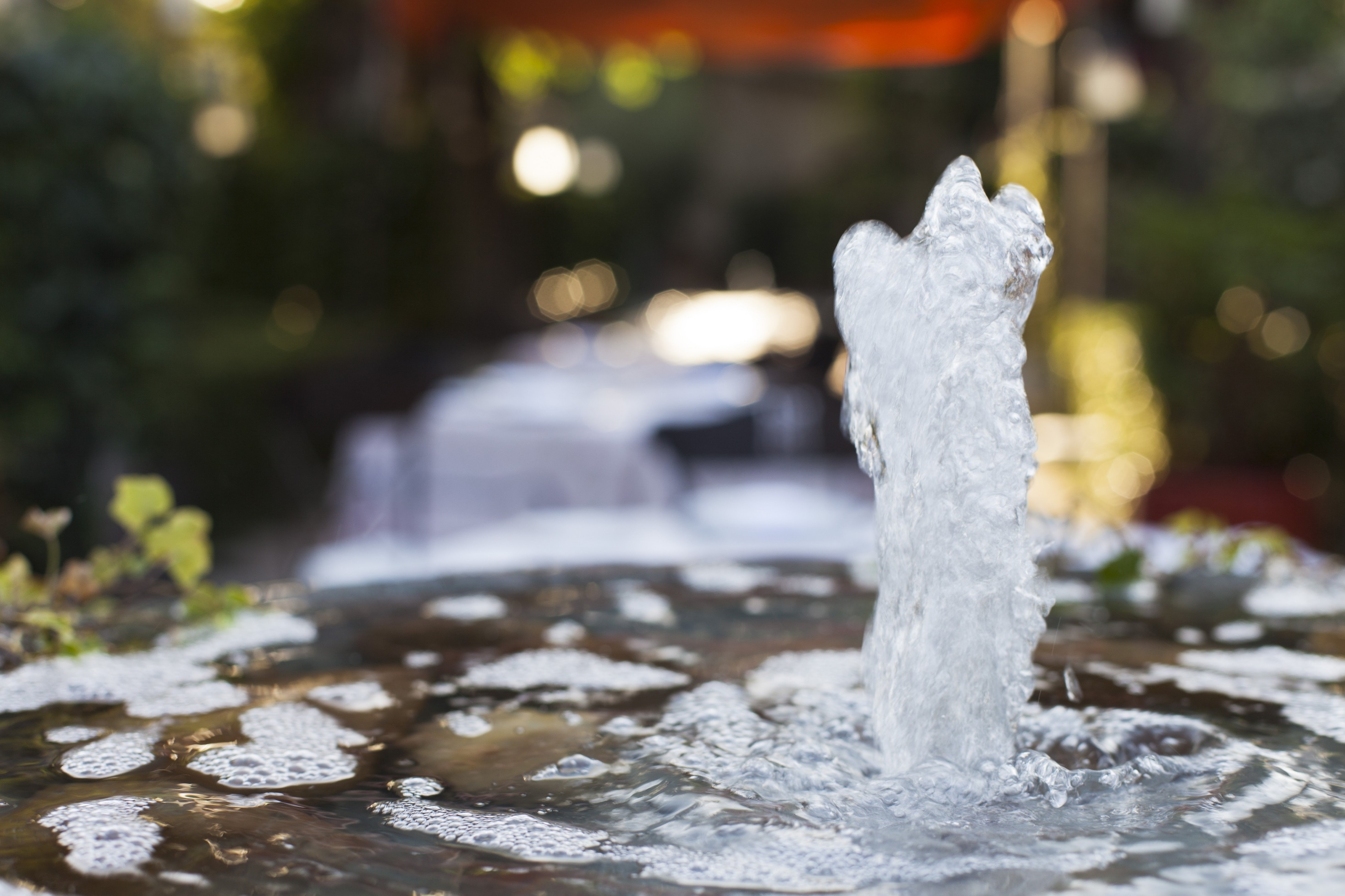 EG+ 61, 4
Wasser des Lebens
Schick deine Engel, Hüter des Lebens,
sende uns deine Kraft, deinen Geist,
damit durch Wasser und deine Worte
du alles neu machst, segnest und heilst.